Bài 24: Luyện tập chung
(Tiết 1)
KHỞI ĐỘNG
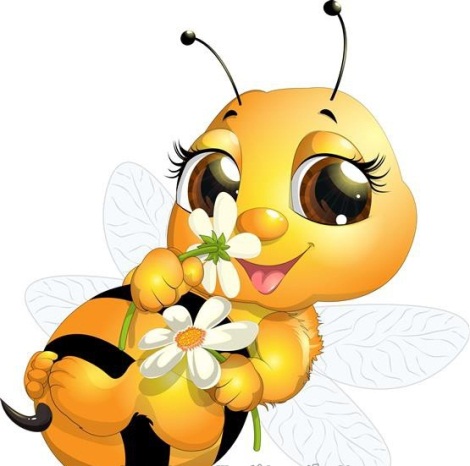 ONG NHỎ 
   VÀ MẬT HOA
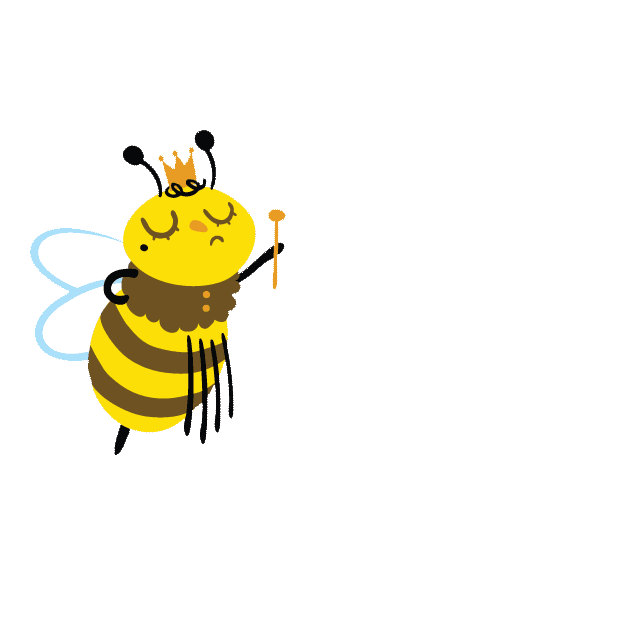 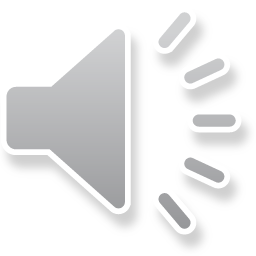 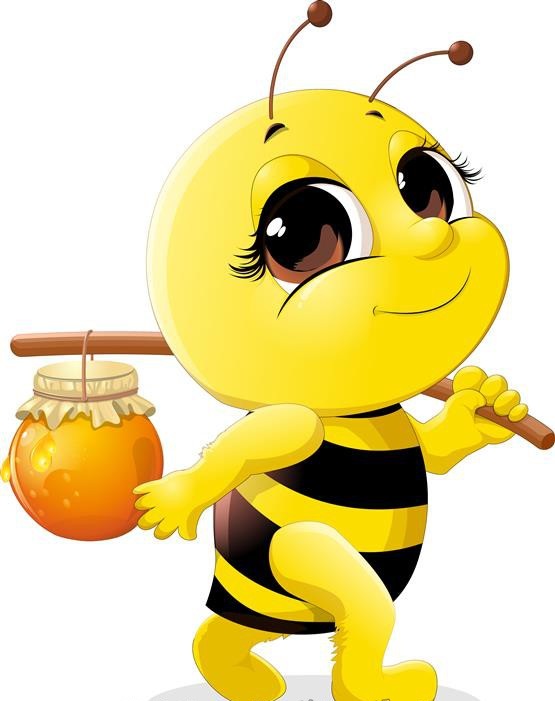 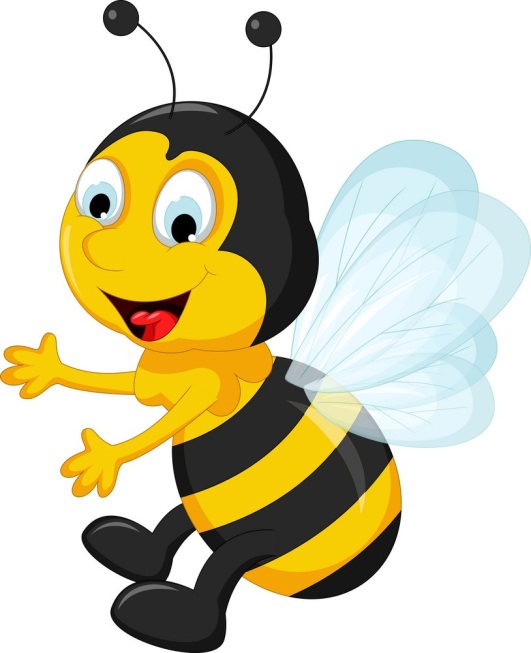 BẮT ĐẦU
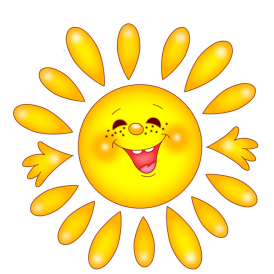 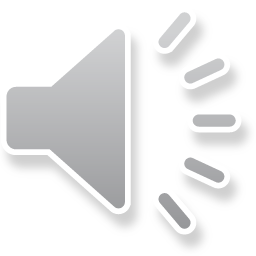 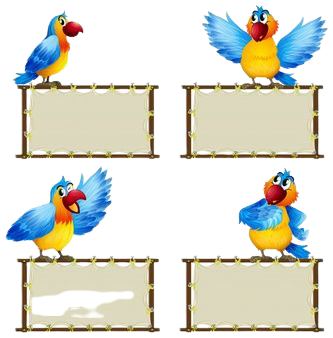 Số gồm 9 chục và 0 đơn vị là số nào?
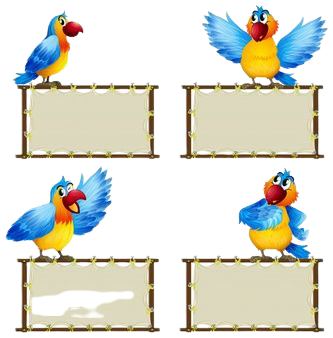 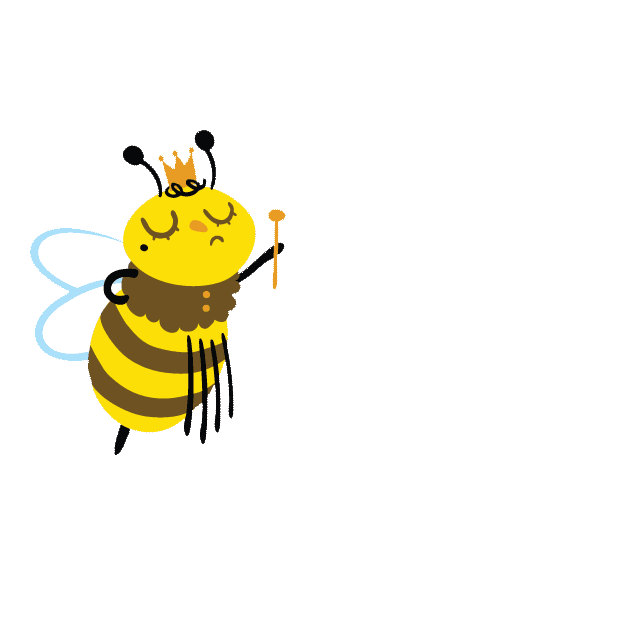 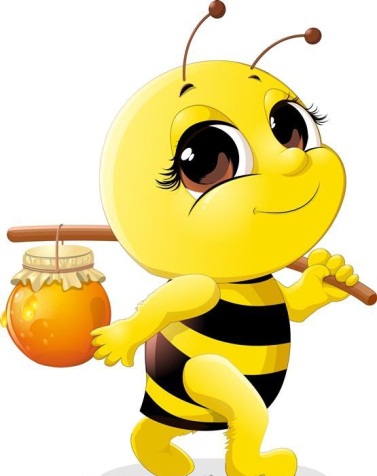 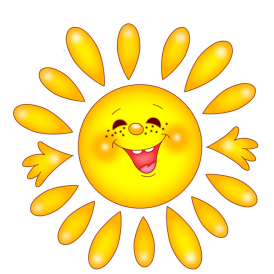 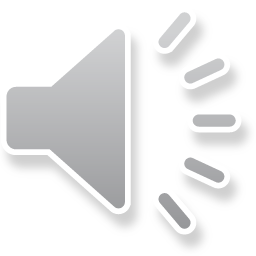 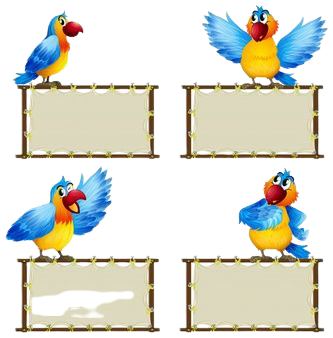 Số gồm 9 chục và 0 đơn vị là số nào?
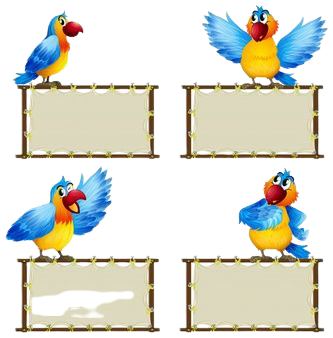 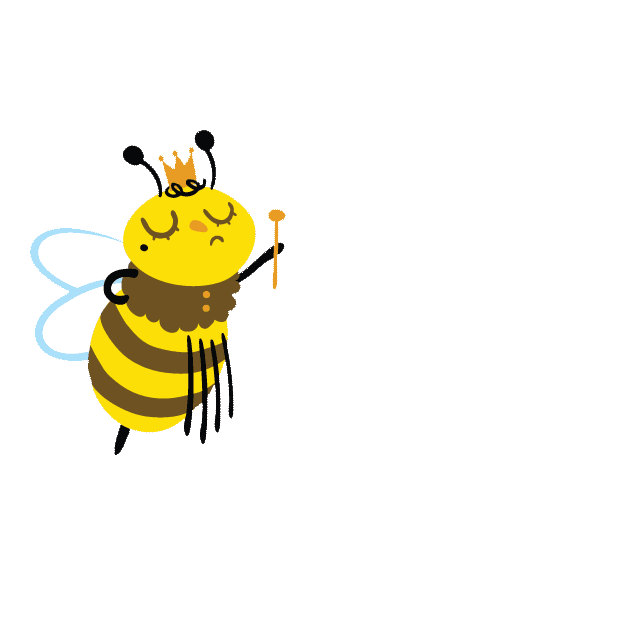 90
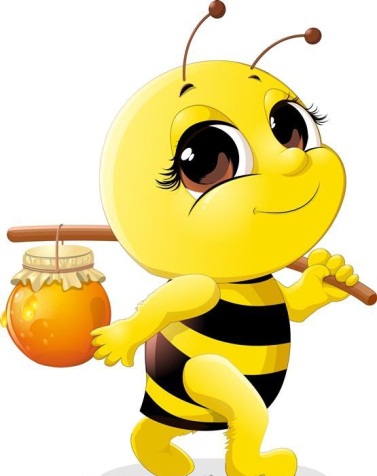 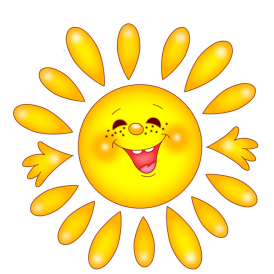 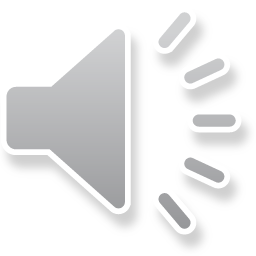 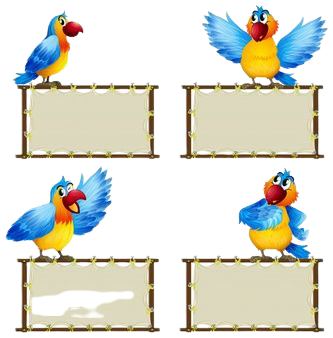 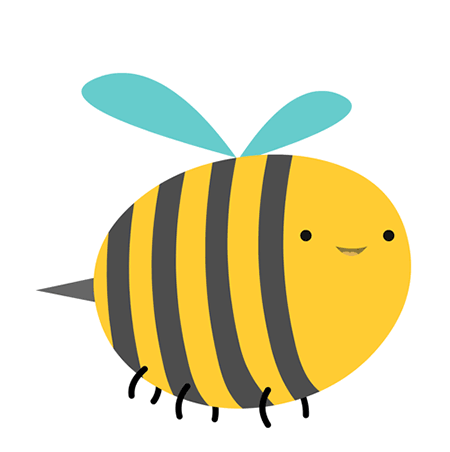 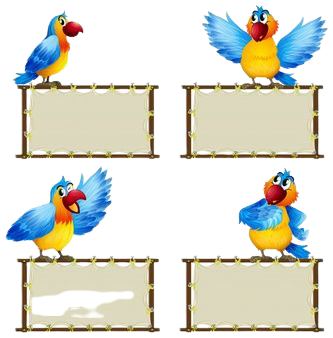 Số bé nhất có hai chữ số là số nào?
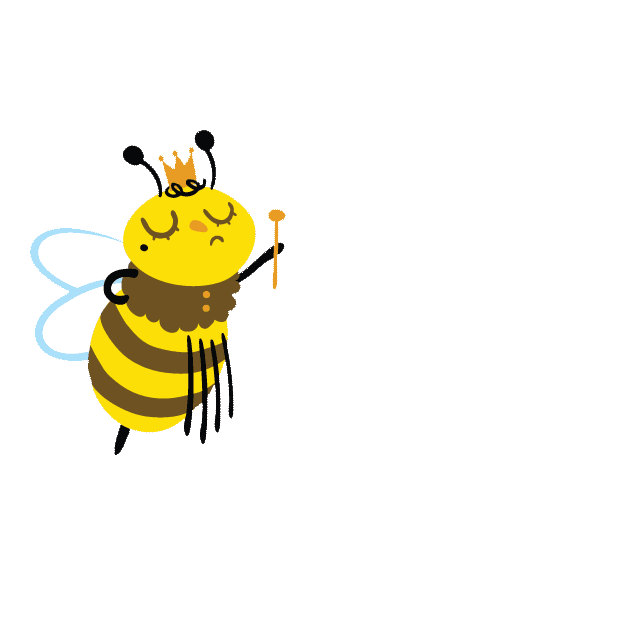 A. 9
B: 10
C: 11
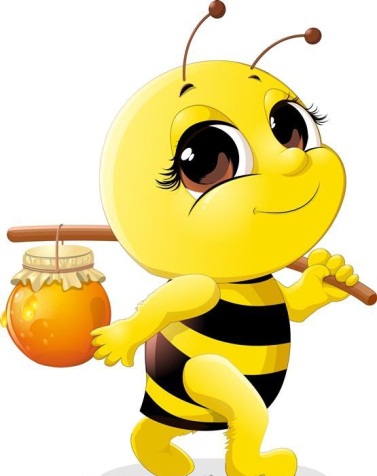 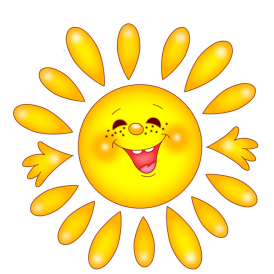 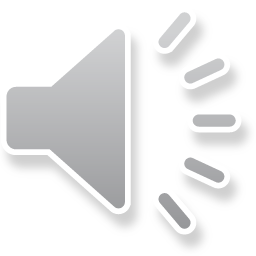 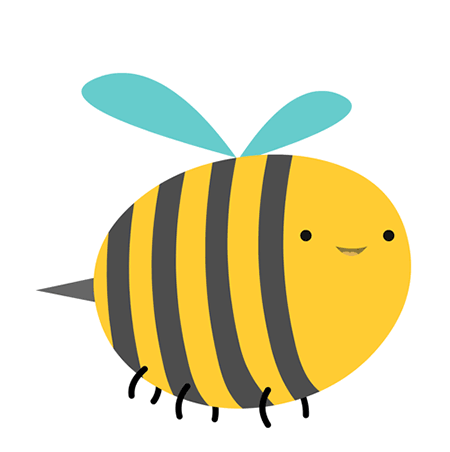 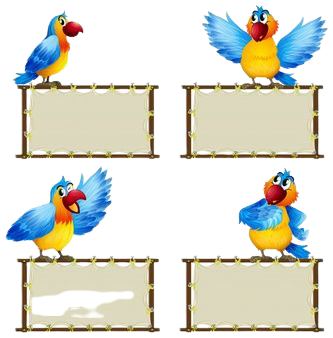 Số liền trước số lớn nhất có 1 chữ số là
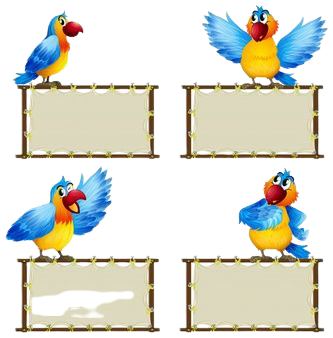 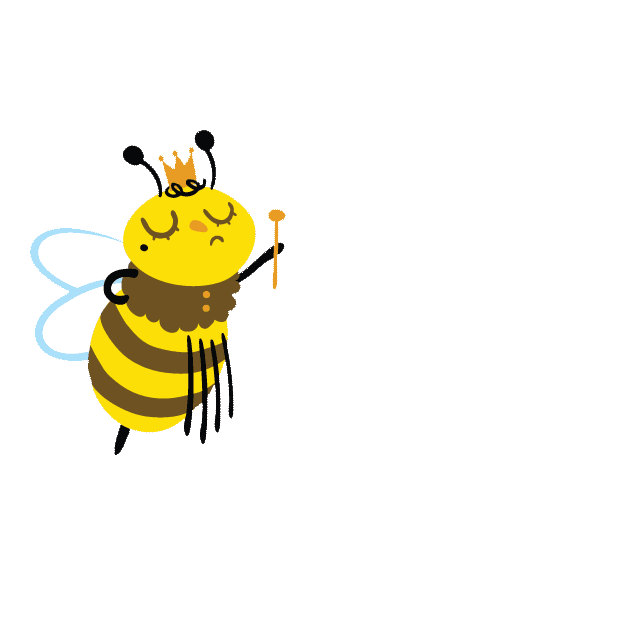 A. 8
B: 9
C: 10
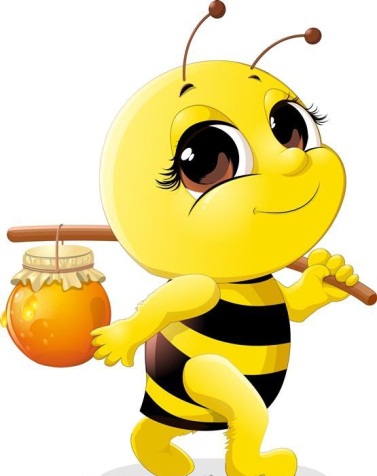 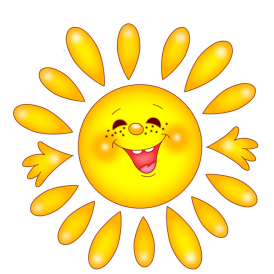 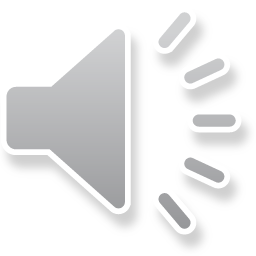 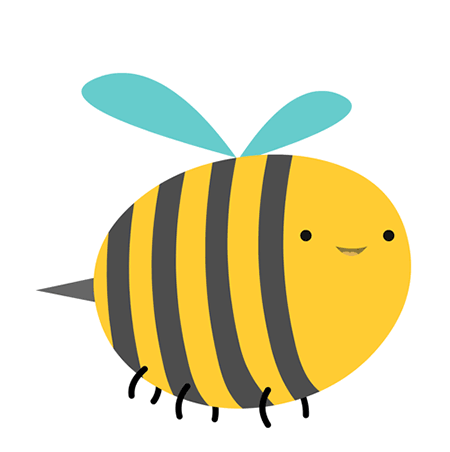 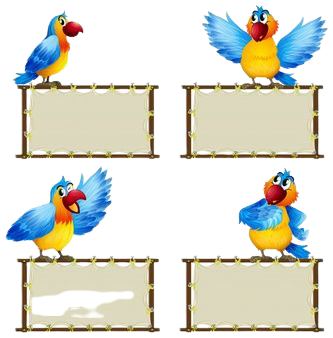 Số tròn chục lớn hơn 65 
và bé hơn 78 là số nào?
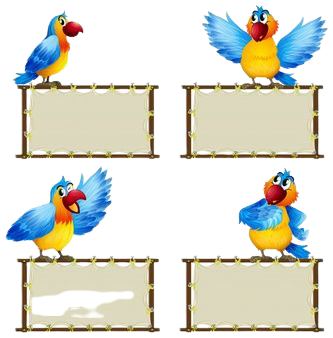 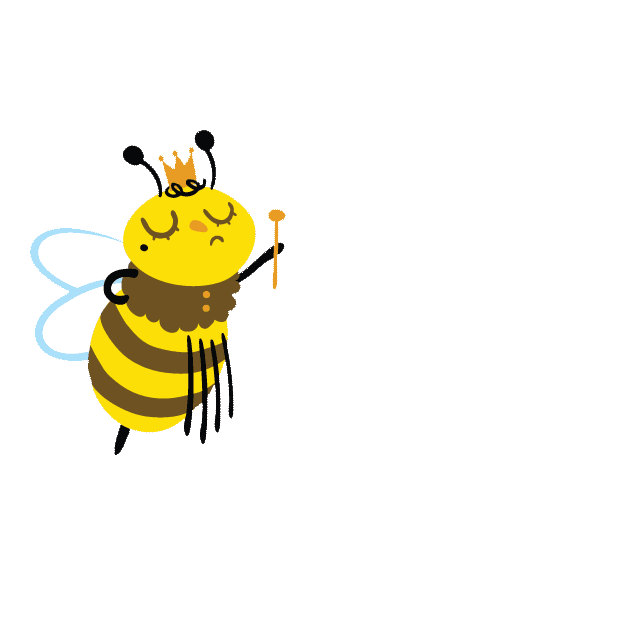 A. 60
B: 70
C: 80
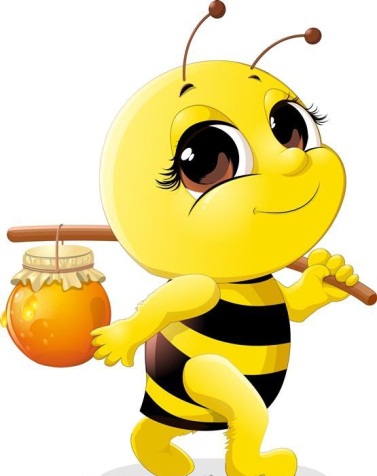 LUYỆN TẬP
Số?
1
a)
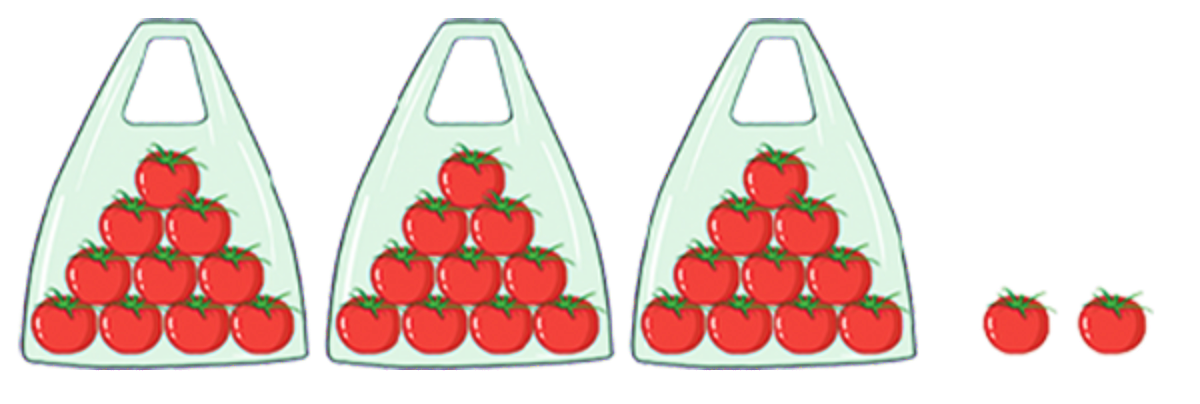 32 gồm … chục và … đơn vị.
32 gồm 3 chục và 2 đơn vị.
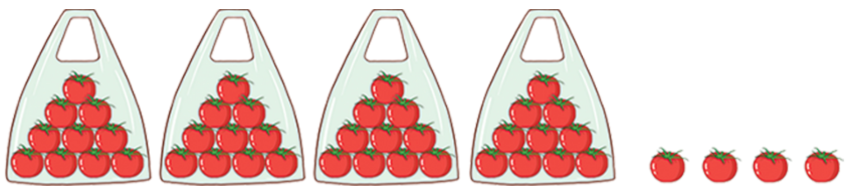 b)
….  gồm  ….  chục và  ….  đơn vị
4
44
4
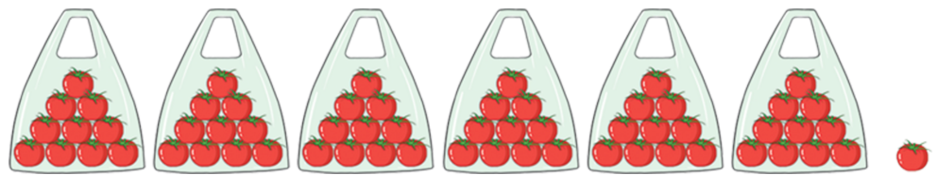 c)
.…  gồm  ….  chục và  ….  đơn vị
61
6
1
Số?
2
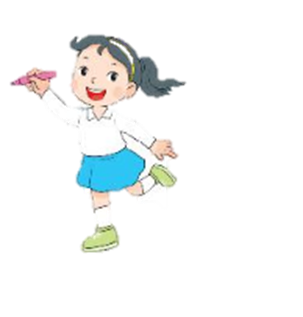 a)
100
Sáu mươi hai
b)
51
Ba mươi chín
c)
39
Một trăm
d)
Số gồm 5 chục và 1 đơn vị
62
Tìm số thích hợp với mỗi ngôi sao.
3
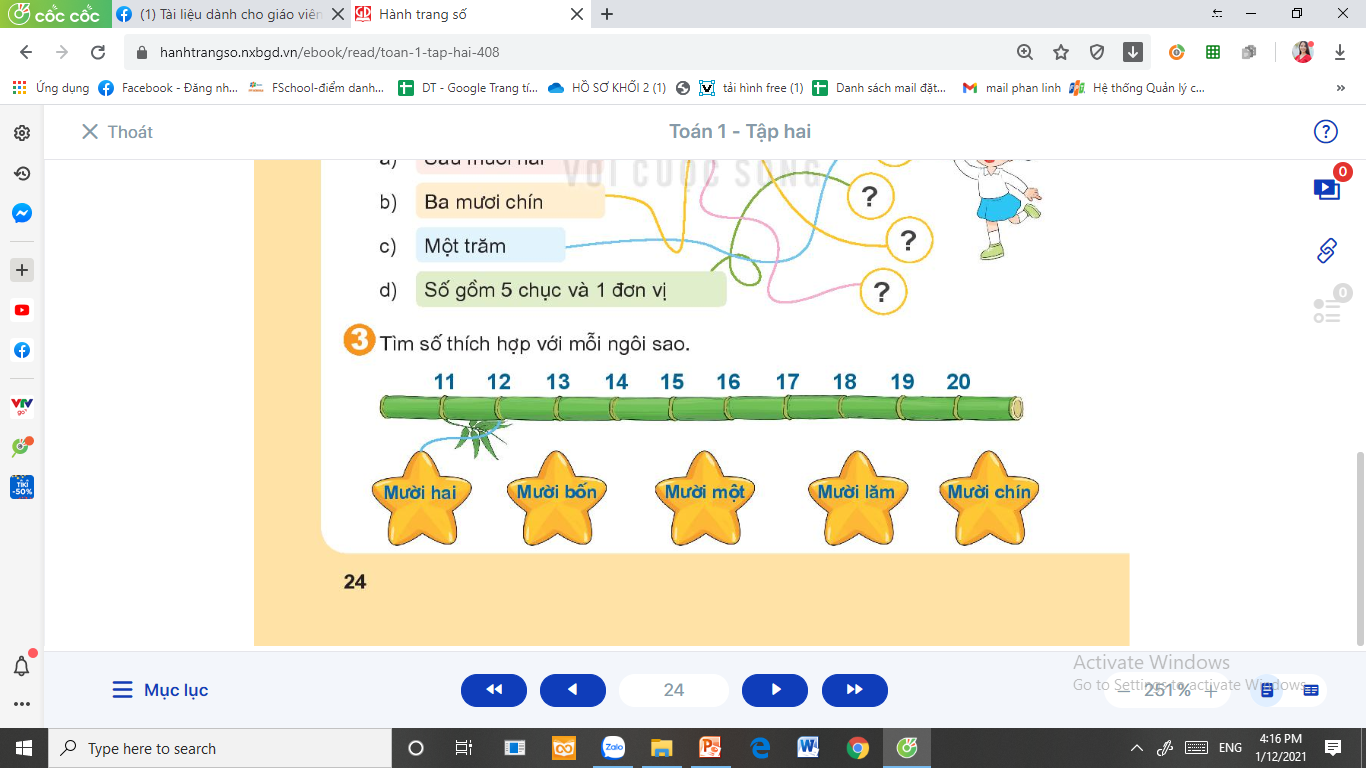 Em hãy giúp Việt tìm số thích hợp cho mỗi mảnh ghép
4
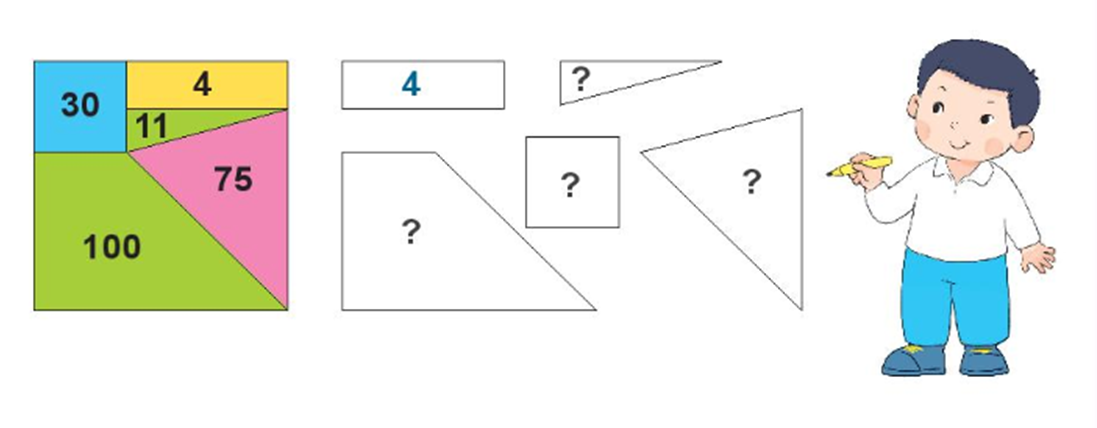 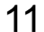 75
30
100
[Speaker Notes: Số 11 k đủ chỗ viết nên thầy cô thông cảm]
a) Hình nào có 19 ô vuông?
5
Hình C
A
B
b) Hình nào có ít ô vuông nhất?
Hình B
C
D
DẶN DÒ